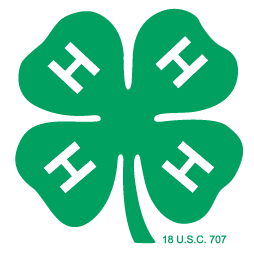 Why do 4-H Project Records?
Learn how to:
 Set goals for what to do and what to learn.
 Plan and do things to meet those goals.
 Collect and organize information.
 Accept and complete responsibility.
 Record and reflect on what you did and learned, in words and with photos or artwork.
 Take part in community service, leadership and citizenship activities.
 Assemble valuable information that will be helpful for job and scholarship applications!
Download the form
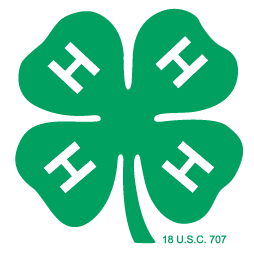 https://nc4h.ces.ncsu.edu/youth-3/4-h-awards-incentives-programs-2/ Your 4-H Agent may have copies.

Follow the instructions and page limits!

Age categories (as of January 1):
5-8 – may be accepted at the county level, no district competition
9-10
11-12
13-15
16-18
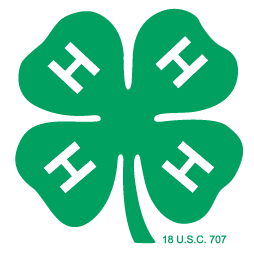 Consider using 4-H curriculum. Visit your Cooperative Extension Office or http://www.4-hmall.org
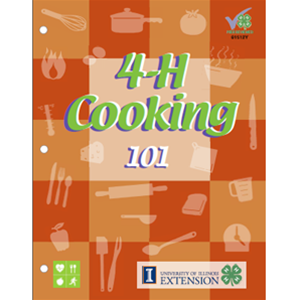 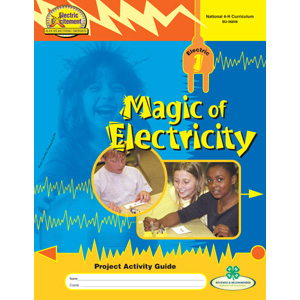 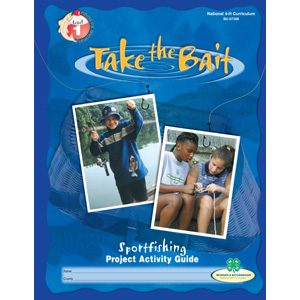 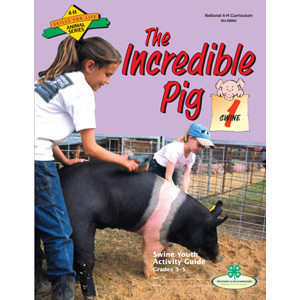 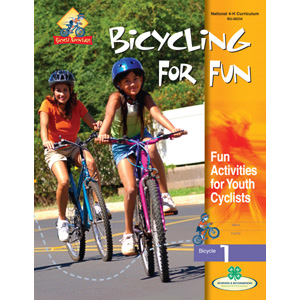 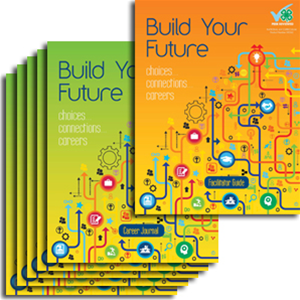 Rules
Only 2 project records per 4-H’er may go on to district competition.
Each county can send 2 project records per category and age group to district competition.
Project Records may be handwritten, if neat and readable, or typed, using Times New Roman font, size 12.
Project records should be the work of the 4-H’er, not an adult.  If the child struggles with writing, an adult may write or type it, using the child’s words.
Only include information from this year, January – December.
Determine your interests.  Be sure to include all activities related to this topic.
Animal Science
Citizenship & Civic Education
Communication Arts
Environment & Natural Resources
Family & Consumer Sciences
Healthy Lifestyles
Personal Development & Leadership
Plant Science
Science & Technology
Discovery (9-10 only)
Section 1Personal Information
Be sure to complete all of the information requested.  Do not forget to list your project record category.
Be sure to have a parent or guardian, a 4-H Leader, and a County Extension Agent sign this form.
4-H & You!
Looking back over the past year in 4-H:

What was your favorite thing you did in 4-H this year and why?	
Who is your role model in 4-H?  Why?
What was the most important thing you have learned during the past year in 4-H?

Looking to the future:

4.	If you were in charge of 4-H, how would you make it better?  In your:
Club:
County:
District:
[Speaker Notes: Skipped a slide – changed order slightly.

4-H Record Forms are different for each age group. 
As you get older, more is expected.
All Records have a plan, record, personal touch/express yourself and story section.

Please find the project record sheet for the age that you will be working with and turn in for this year. It should be for the age of the 4-H’er as of January 1, 2004. So if ages have changed since January 1, turn in form for age as of January 1.
I will start with the 9-10 form and work up to the additional sections for older ages.]
Section 2:  My 4-H Story
Tell your 4-H Story!  Include information about:
Yourself
Family
School
Hobbies
4-H Experiences
At least 1 paragraph on each project completed
How did each project help you grow?
How has 4-H made a difference in your life?
Who has helped you in 4-H?
How have you helped others in 4-H?
What are your goals in life?
The limit is 4 pages for this section!  PROOFREAD!
Section 3 4-H Project Focus
Name of 4-H Project:  ________________________

What did you do in this project?  Be specific.
What did you learn? Be specific. List knowledge and skills gained.  
Did you spend or make any money on your project?
Section 4:  (ages 9 – 12) Leadership (L)/ Citizenship (C)/ Community Service (CS)
Include:
number of people taught or led
quantity of items produced
amount of time spent
name of topic or lesson taught
ways you have learned about citizenship, community service or leadership
all volunteer work
who benefitted from your service

Level:  Club, County, District State or National
Section 5:  Awards and Recognition
List the awards, and for what they were received.  Specify if they were club, county, district, state or national.

4-H Project Awards
Other 4-H Awards
Non 4-H Awards and Recognition
Section 6:  Photos and Supporting Materials
Photos – use captions
Drawings
Newspaper articles
Letters
Certificates
Poems
Teaching tools
Short stories
Use the front side only.  Do not include anything valuable, or items thicker than 1/8 inch.
Digital media may be included – 2 minute limit.  Use YouTube to upload videos.  All videos must have closed captions.  Digital media counts as one page.
Stay within the 6-page limit.
Section 7:  Goal Setting
What would you like to do next year in 4-H?
Include goals for all of next year including goals for this project.  No page limit.
Ages 13-18
Separate sections for 
Leadership
Citizenship
Community Service – list hours

List level for this work:Local (L)County (C)District (D)State (S)Regional (R)
    National (N)

Additional pages may be added.
Also a section for non 4-H experiences
Outside Cover
Place your project in a 3 prong report folder.  
No 3-ring binders, please.

In the upper right hand corner of the outside cover, list:
Name
County
District
Project Record Category
Age Category
Awards
Counties may have awards.
District medals are awarded per age group and category:  gold, silver, or bronze.
The gold medalist will receive $50 from NC 4-H.  The check will be sent to the county 4-H office, and will take several months.
You can be named a district gold medal winner once in each category and age group.
Gold Medal Winners